Sample Size for Measures of Association
Correlation, Agreement, and Diagnostic Measures
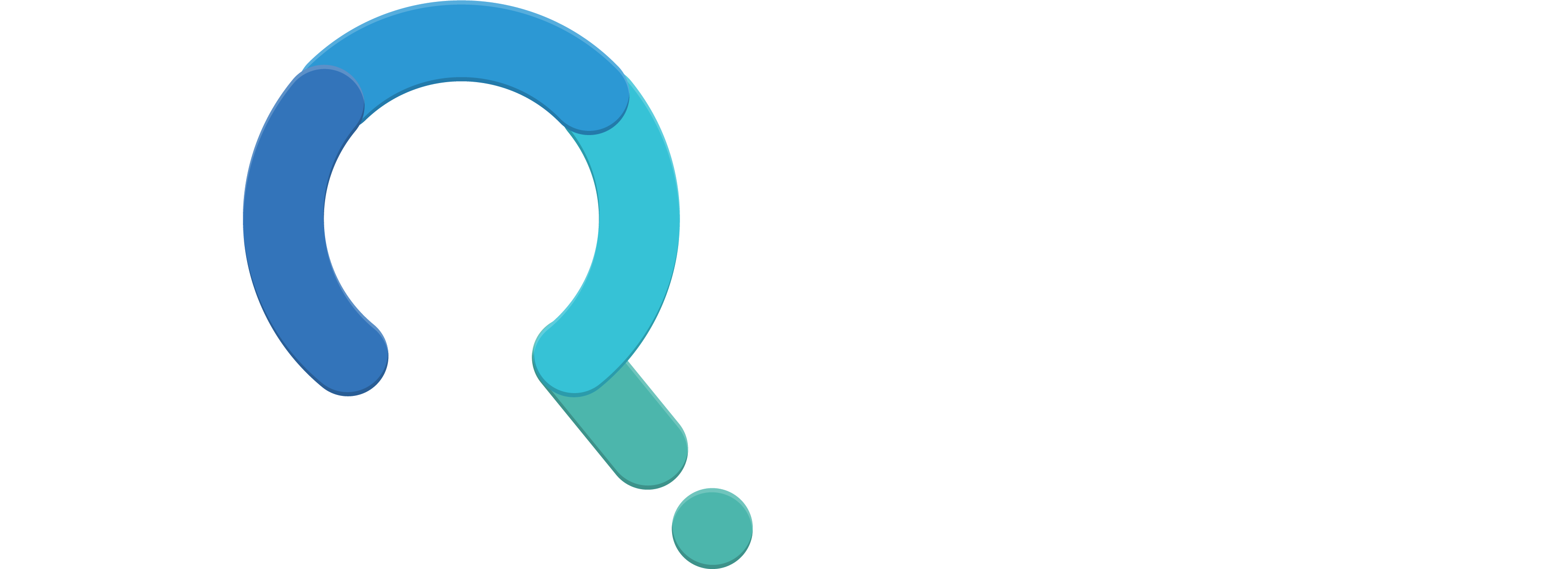 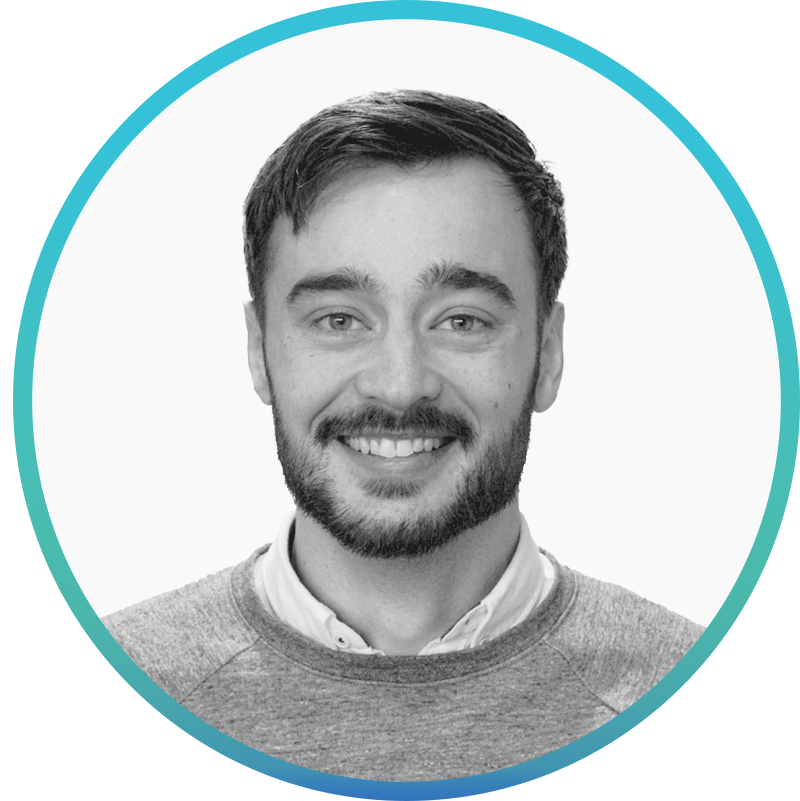 Webinar
Host
Denis Desmond
Research Statistician
nQuery
Correlation Methods and Sample Size
Agreement Methods and Sample Size
Diagnostic Testing Methods and Sample Size

Discussion and Conclusions
All example files will be available after the webinar
Agenda
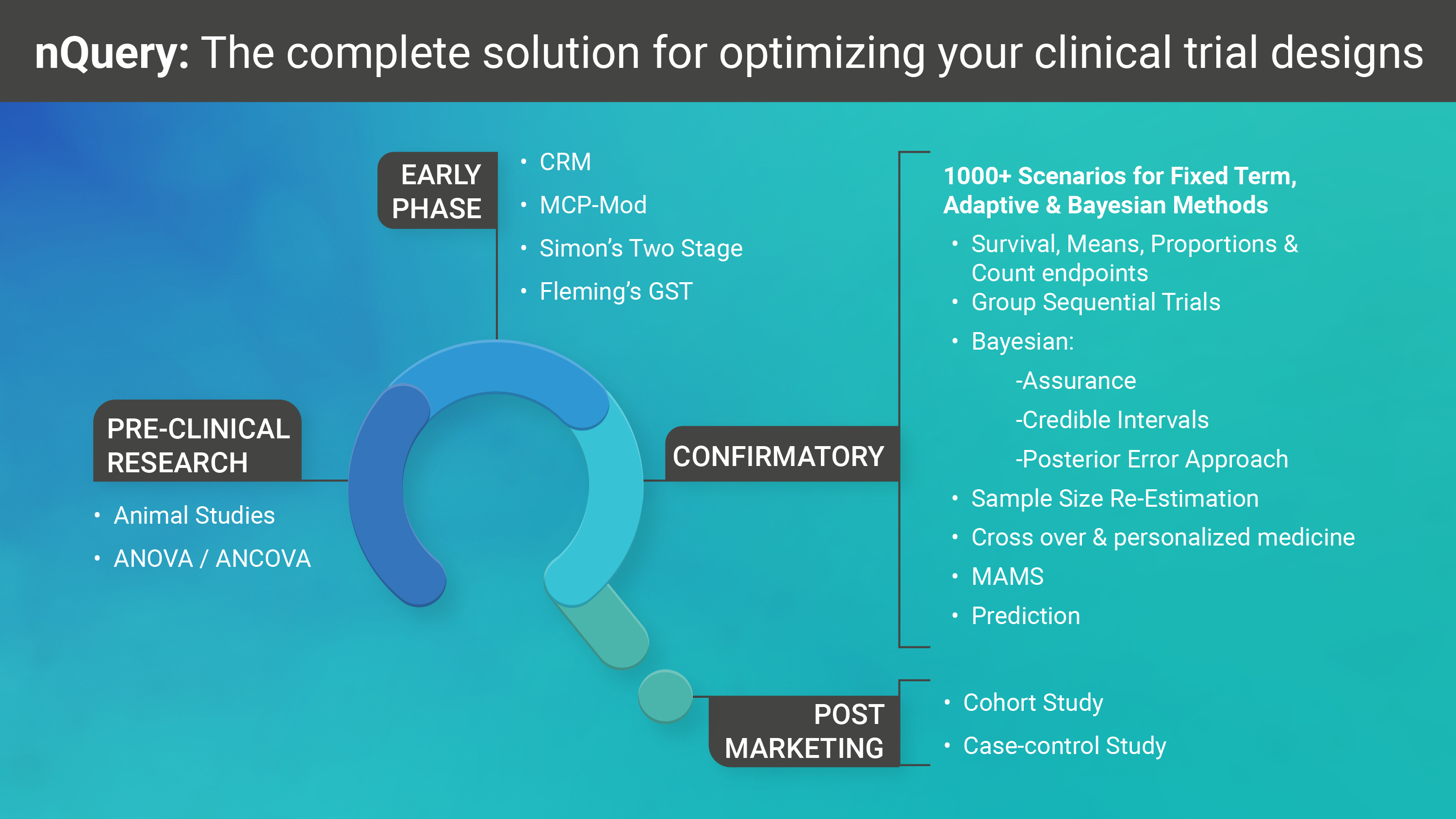 4
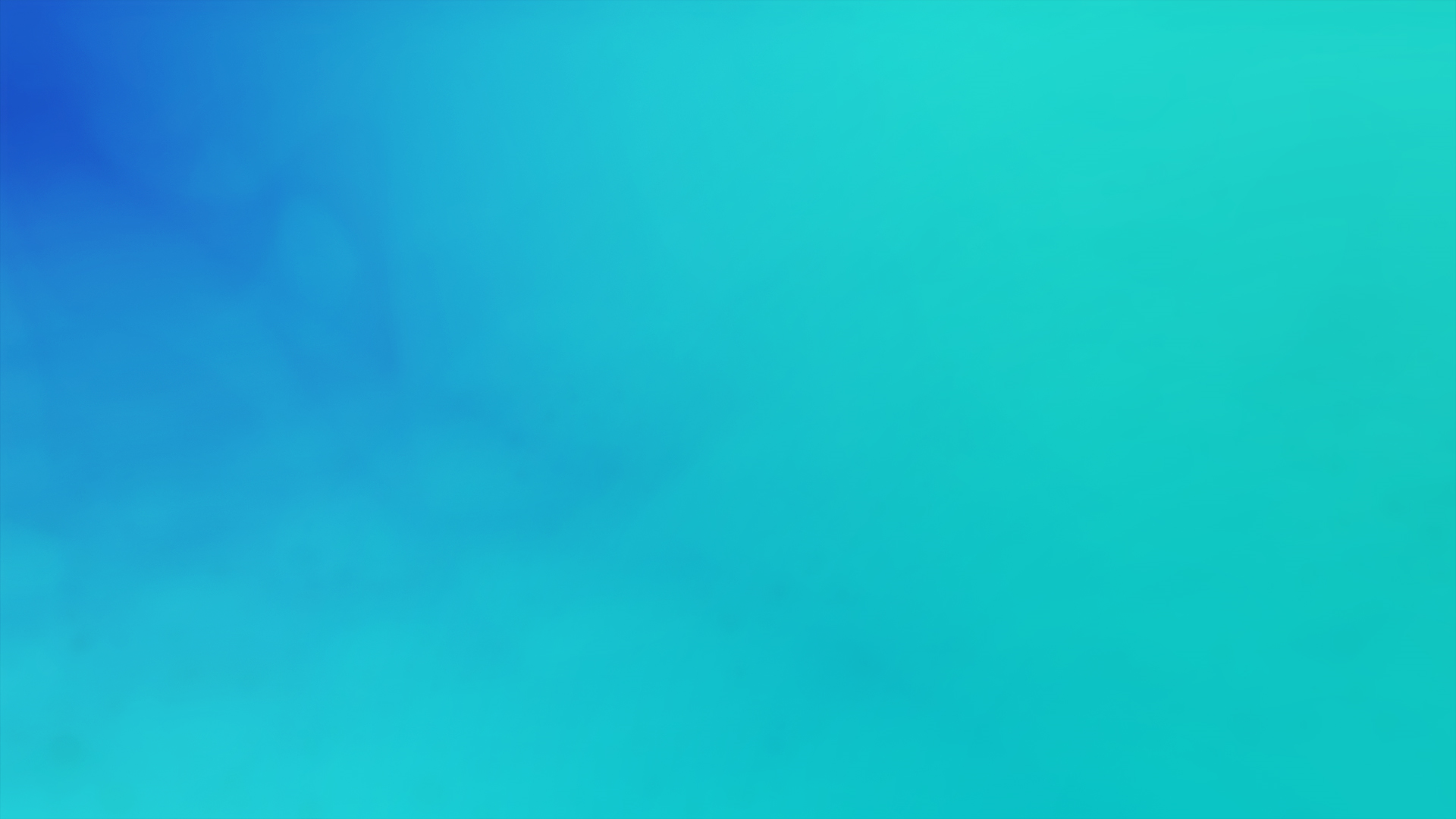 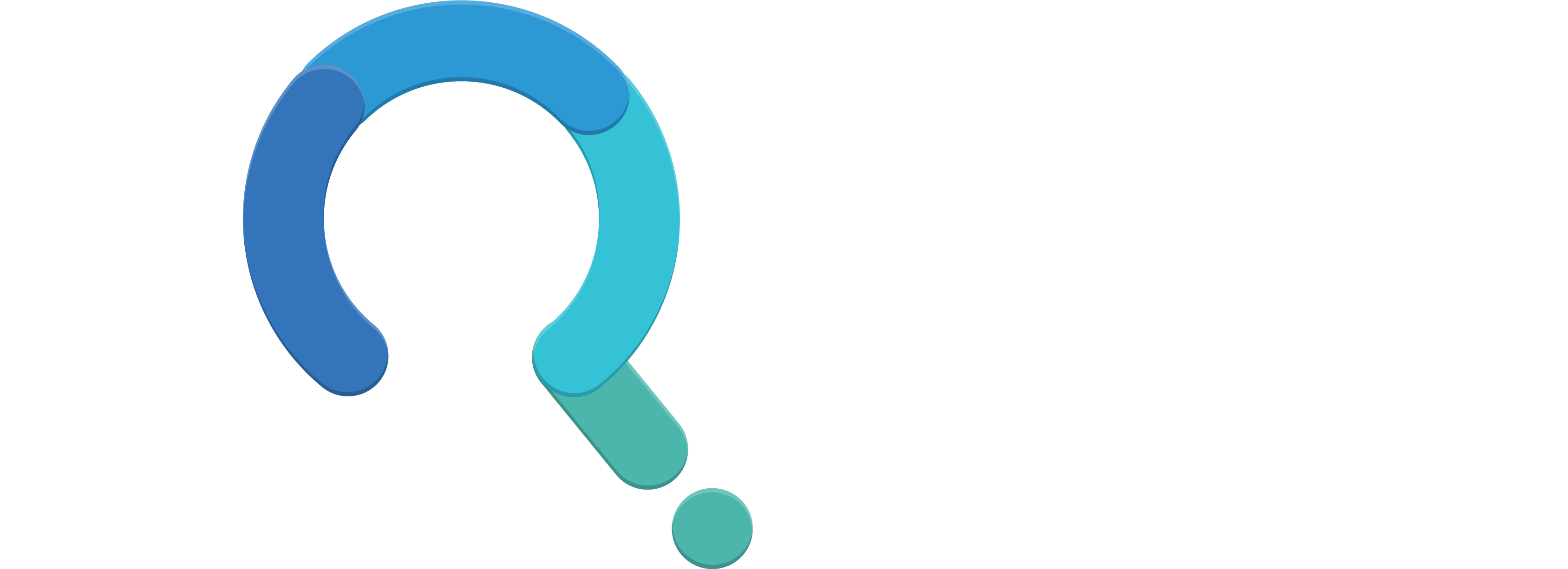 In 2021, 88% of organizations with clinical trials approved by the FDA used nQuery
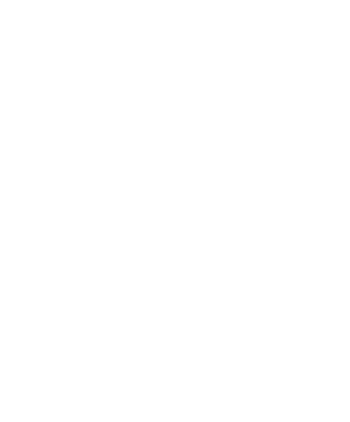 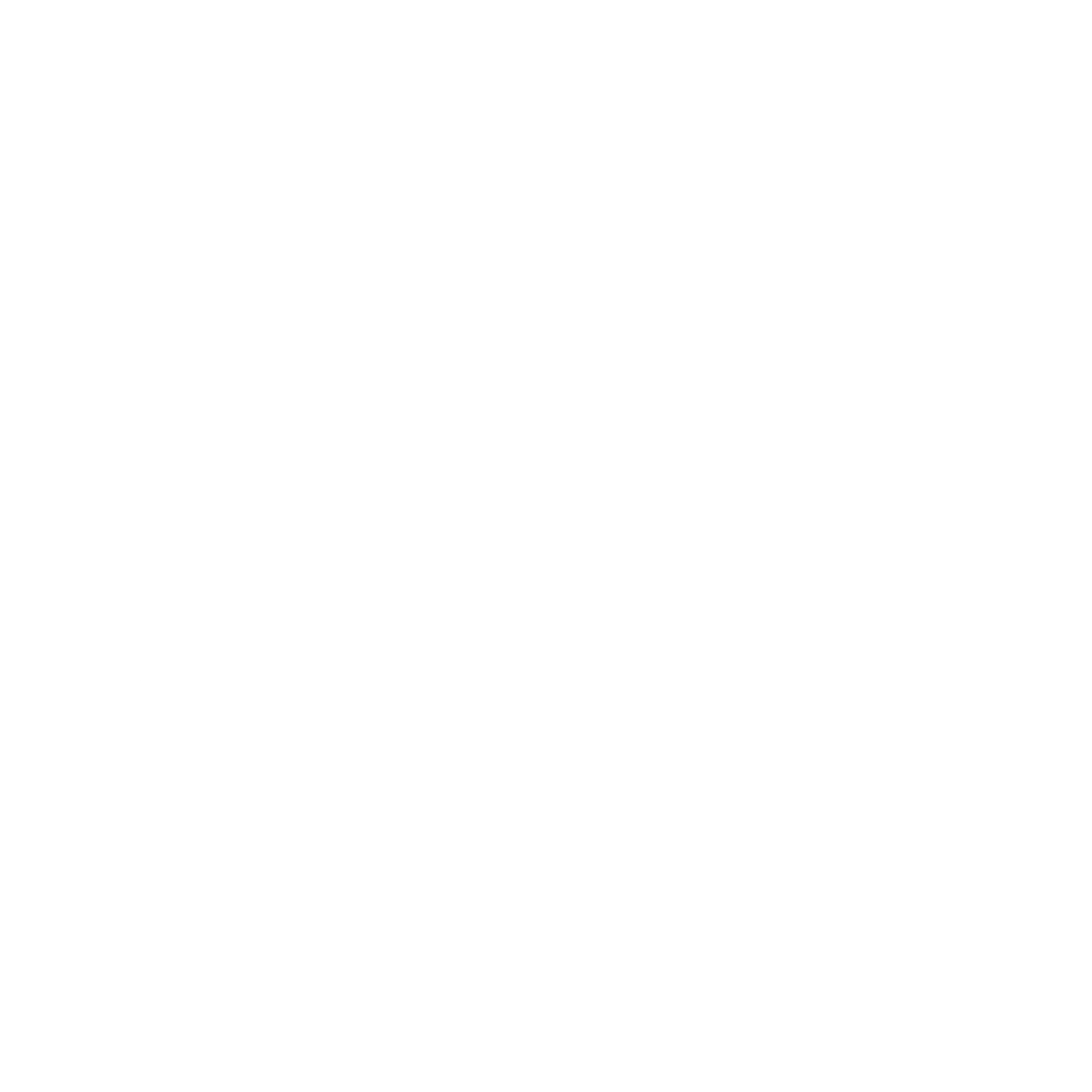 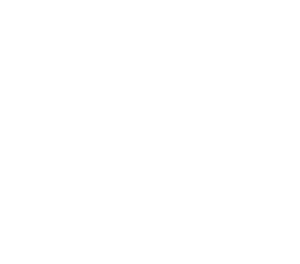 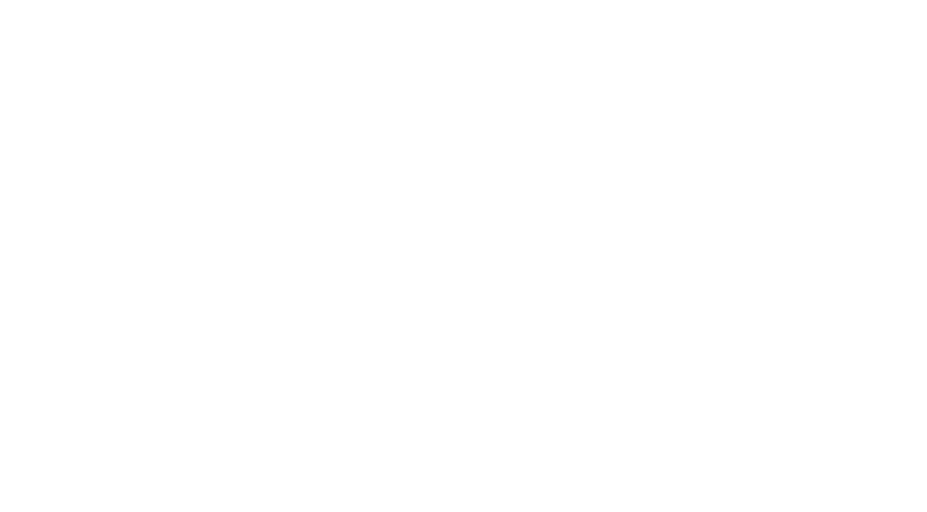 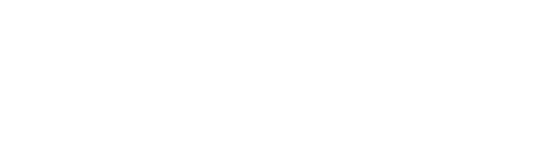 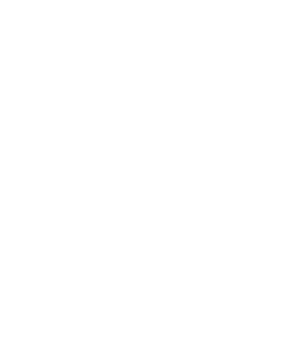 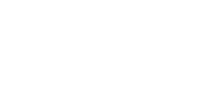 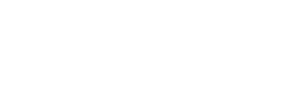 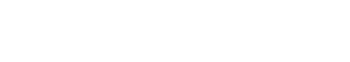 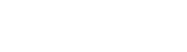 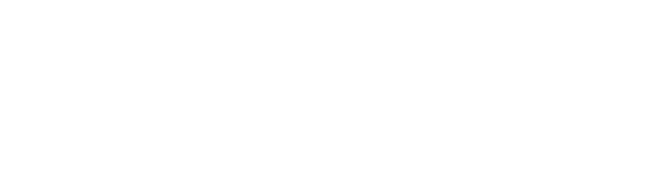 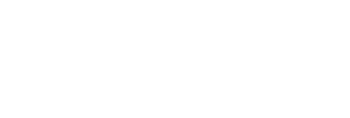 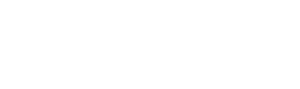 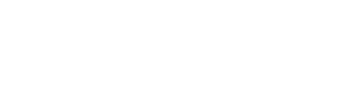 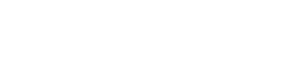 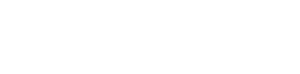 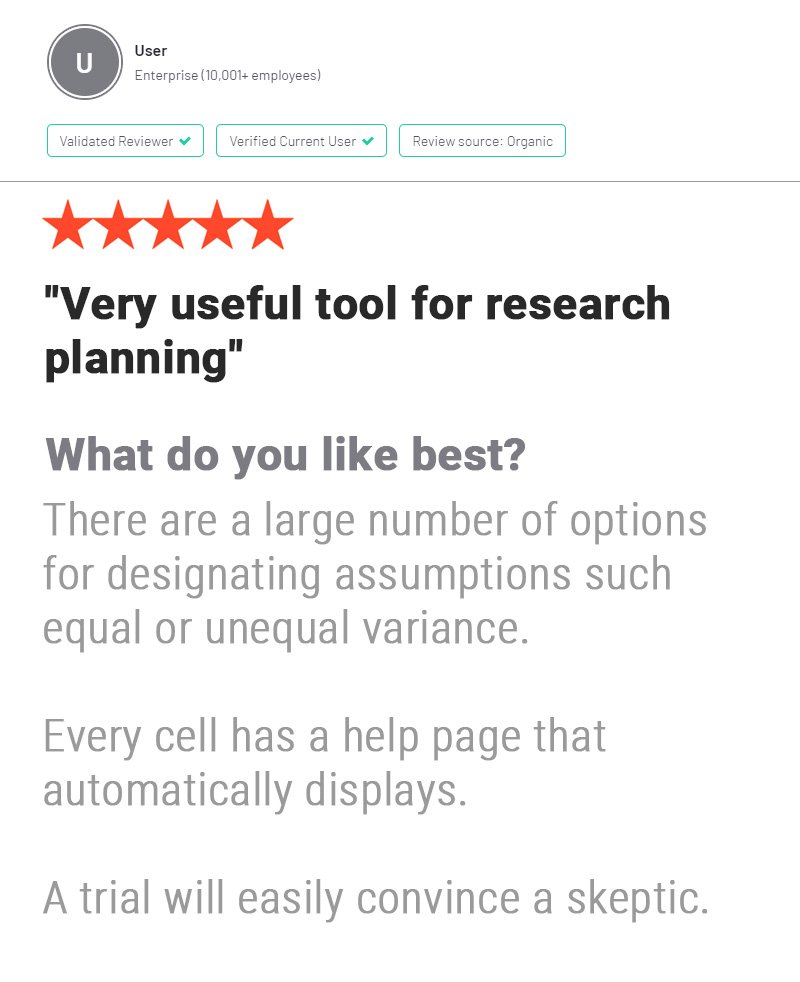 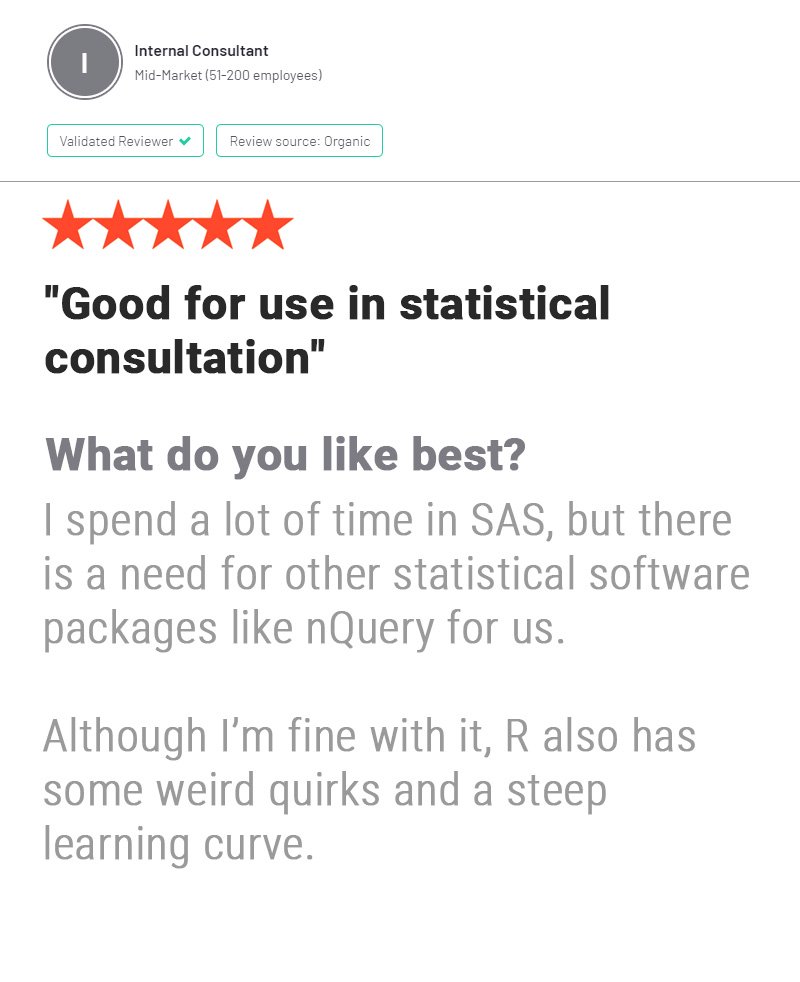 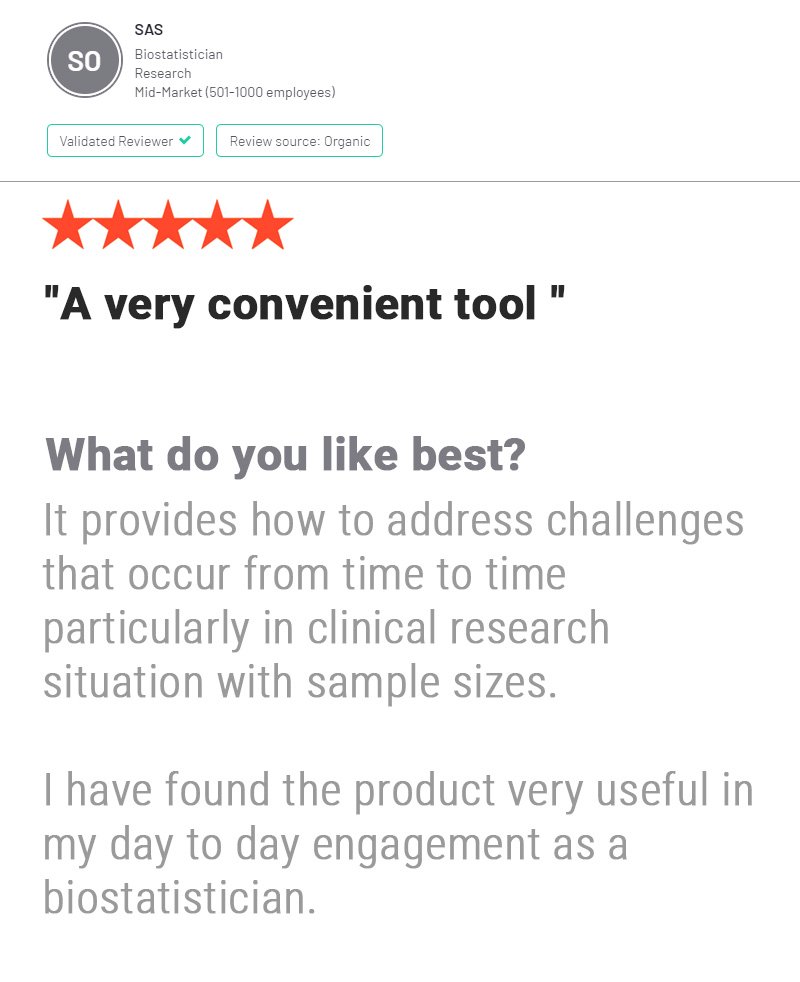 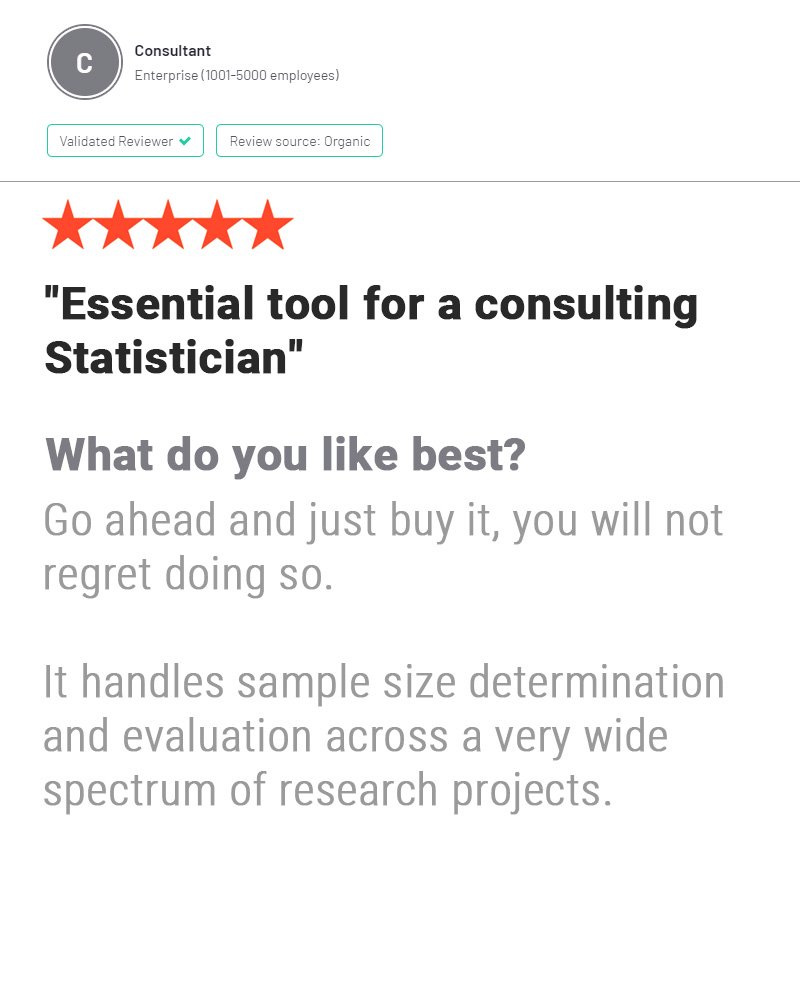 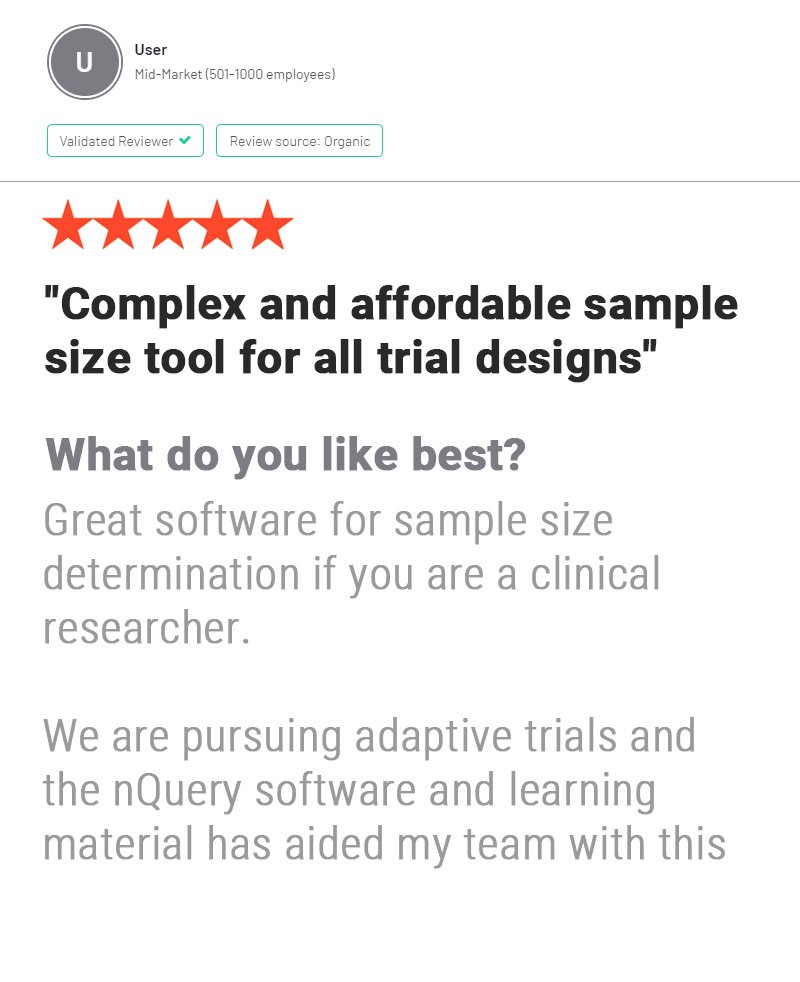 Part 1
Correlation Methods and Sample Size
Correlation — Overview
Correlation coefficients are a type of statistical measure which evaluates the strength of relationship between two variables (e.g. age, income, blood pressure)
Many different correlation coefficients have been proposed for different scenariosPearson’s r, Spearman’s correlation coefficient, Kendall’s Tau-b, tetrachoric correlation, etc.
Correlation measures are often useful when assessing relationships being evaluated using models such as linear regression (e.g. r x r = R2 (% Variance Explained))
But the choice of correlation coefficient should reflect the type of the variables being measured (continuous, ordinal, binary) & their expected relationship (linear, non-linear)
Types of Correlation Coefficient
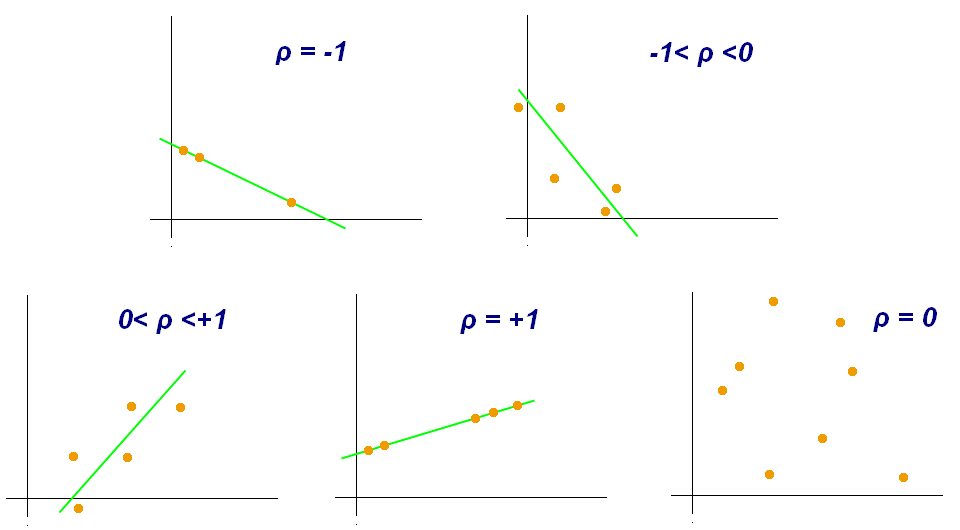 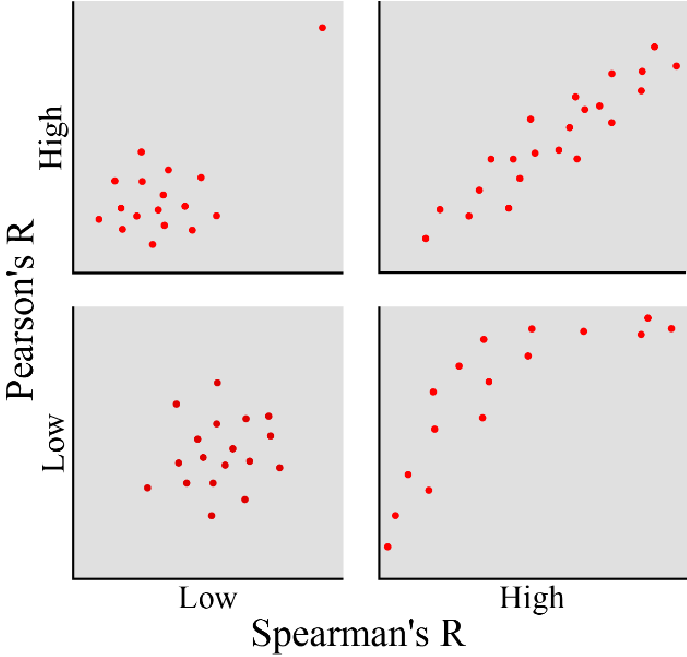 Spearman’s Correlation — Sample Size
Sample Size Formula
Spearman’s Correlation | Example
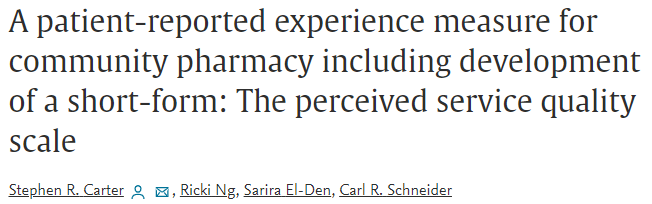 “The sample size for the test-retest analyses was also calculated, based on the minimum number of participants required to detect a Spearman's correlation of 0.5, with 80% power, and a significance level = 0.05. A sample size of 30 was deemed necessary for the test-retest analyses.”
Part 2
Agreement Methods and Sample Size
Agreement Methods — Overview
Agreement refers to the consistency/reliability between two (or more) sets of measurements for the same target outcomese.g. image analyzed by two radiologists, patient’s body temperature taken via different methods
Many methods available to test the degree of agreement between measurementse.g. Kappa (Cohen’s, Intraclass), Cronbach’s Alpha, Bland-Altman, Lin’s Concordance, ICC etc.
The level of agreement observed will often be directly tested against the agreement that would be expected by “chance” alone
Agreement provides context-useful information for comparing reliability of measurements versus methods for contingency tables (e.g. Chi-Squared) or correlation
Cohen’s Kappa — Overview
Cohen’s Kappa (1960)
Cohen’s Kappa | Example
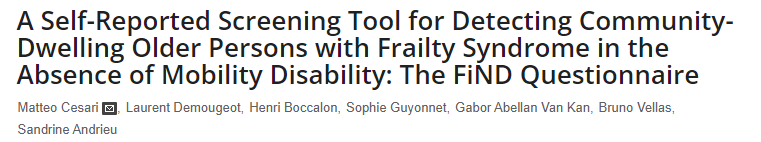 Part 3
Diagnostic Testing Methods and Sample Size
Diagnostic Testing Methods — Overview
Diagnostic tests are used to identify whether or not an individual is likely to have a condition of interest e.g. disease vs no disease
Increasingly important area across a wide range of domains including medical diagnostics, screening programs, industrial applications and data mining classification
In a medical setting, it is common for a gold-standard method for identifying a given condition to have drawbacks so alternative testing methods are needed e.g. Ultrasound elastography instead of a liver biopsy, cancer screening programs prior to biopsy

Diagnostic testing is vital to ensure that proposed screening or testing procedures have the appropriate accuracy, usually compared to gold standard, for clinical use
Confusion Matrix
Most definitions of “accuracy” depend on a “cut-off” when someone moves to being more likely to have the disease
e.g. Cut-off value between 0-1 for logistic regression probabilities 

Reliance on a cut-off makes these measures vulnerable, especially for class imbalanced conditions (e.g. rare disease)
“Good” accuracy if set all subjects = “no disease” for rare condition

ROC curves are a robust method which can evaluate accuracy across the range of all possible cut-off thresholds
Receiver Operating Characteristic (ROC) Curve
The Receiver Operating Characteristic (ROC) curve is commonly used approach to assess a diagnostic test.

ROC curve plots the sensitivity (TPR) vs. the false positive rate across the entire range of cut-off values.
ROC curves can be either non-parametric or parametric.

The Area Under the Curve (AUC) can be used as a robust measure of the “accuracy” of the test
AUC equivalent to probability of assigning a random “positive subject” higher than a random “negative subject”
Partial AUC (pAUC) can be used to compare the performance of two tests in specific regions of the false positive rate
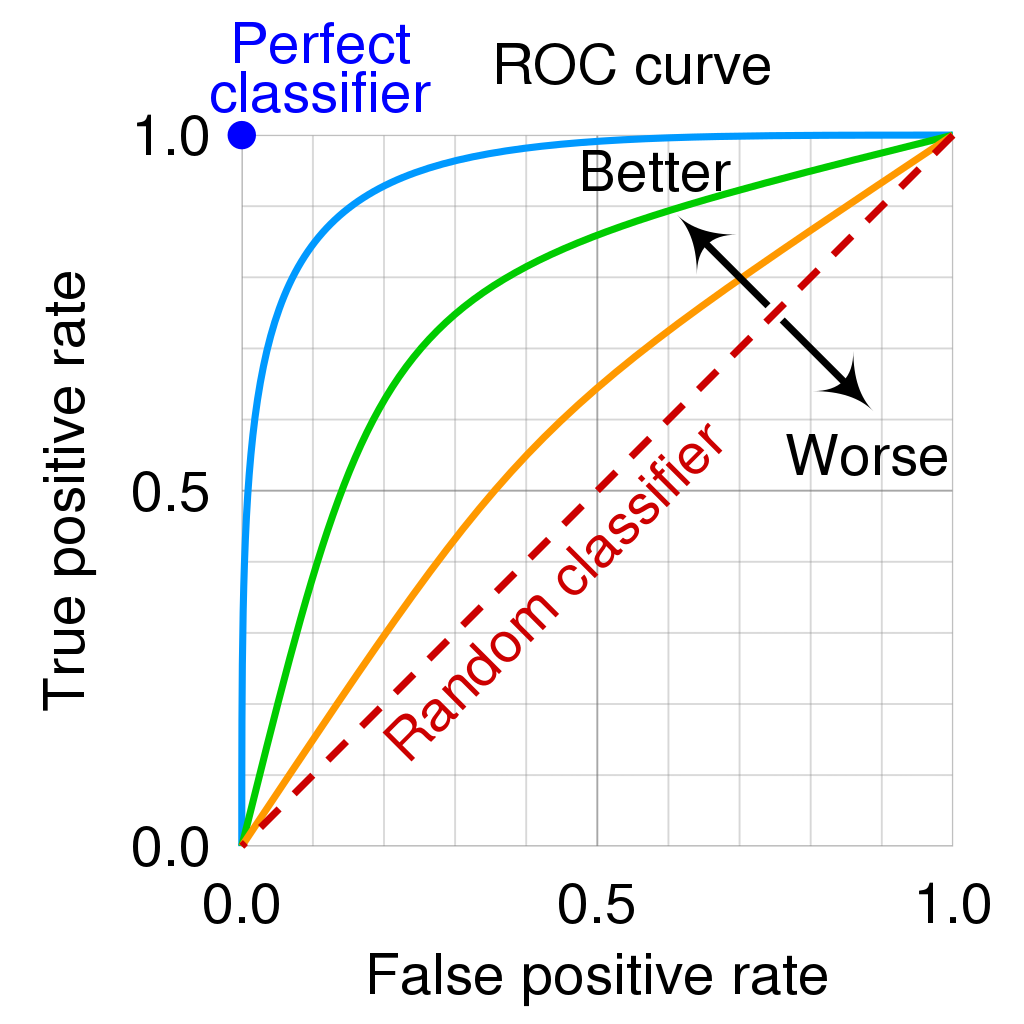 https://en.wikipedia.org/wiki/Receiver_operating_characteristic
One Sample ROC Curve | Example
“The required sample size for a prospective ROC study of a single diagnostic test allowing a type I error of 0.05 and a power of 0.80, with the more conservative AUC1 of 0.80, AUC0 of 0.70, and the allocation ratio of 4 (prevalence of common psychiatric disorders is estimated to be 20% in the primary care population, thus the prevalence of non-diseased is estimated at 80%) was 370 subjects (74 clinically confirmed cases and 296 clinically confirmed non-cases).”
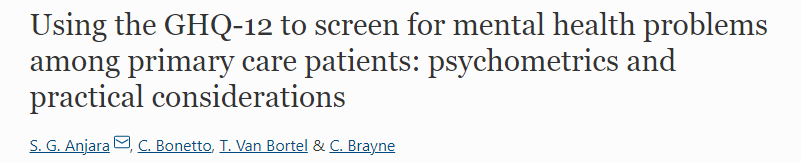 Part 4
Discussion and Conclusions
Discussion and Conclusions
It is important to pick the correct measure of association for the type of analysis and type of data that is of interest in a particular study

Correlation coefficients can be used to describe the relationship between two variables as is commonly seen in the context of regression modelling

Measures like Cohen’s kappa allow for the assessment of reliability for two (or more) raters which can be compared to the level of agreement expected by chance

ROC analysis evaluates the accuracy of diagnostic tests to a gold-standard over all possible cut-offs for a positive result for probability or score measurements
Statsols.com/trial
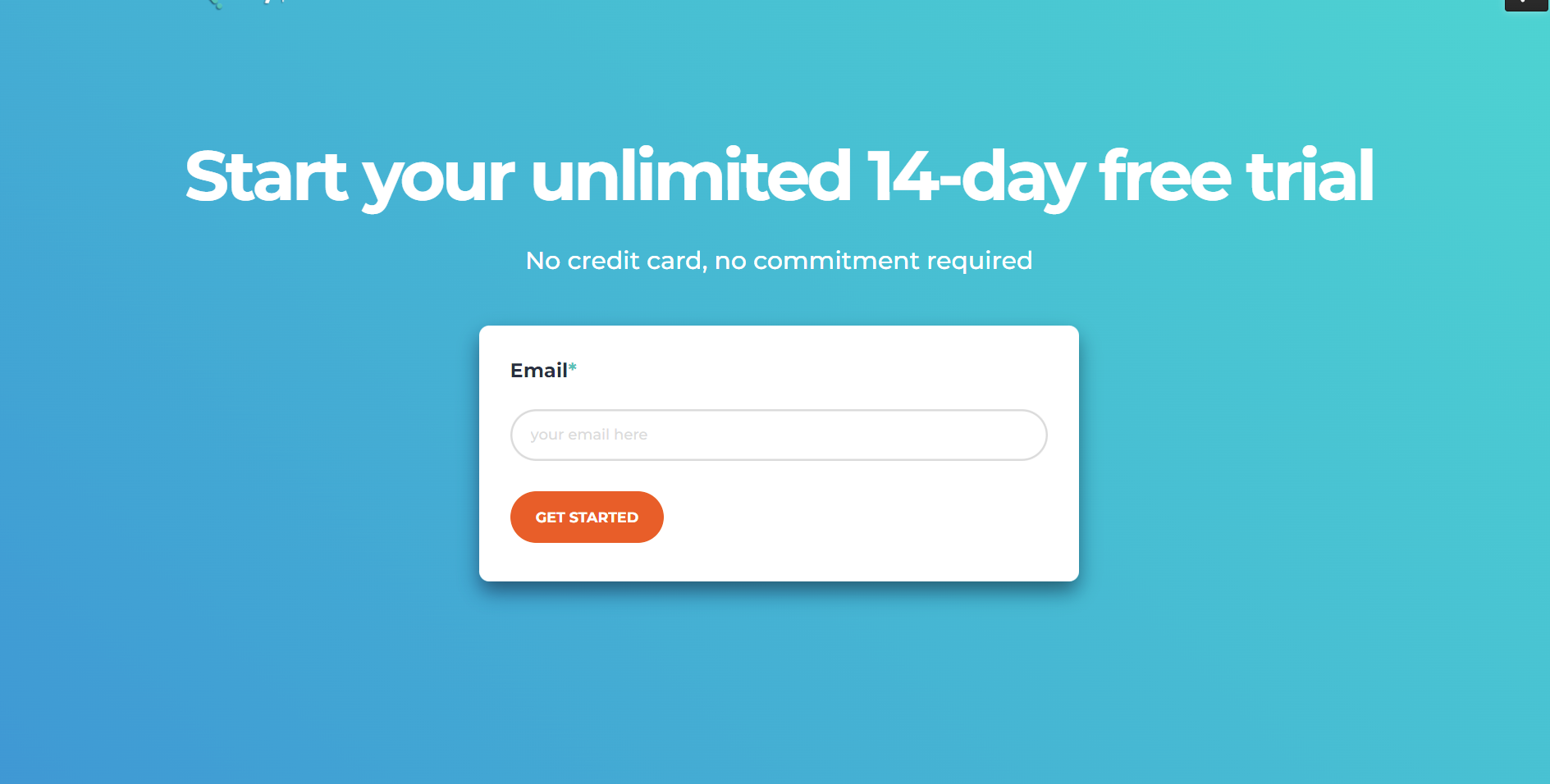 Thank You
Contact us:
info@statsols.com
Statsols.com
More info:
References [Correlation]
May, J., & Looney, S. W. (2020). Sample Size Charts for Spearman and Kendall Coefficients. Journal of Biometrics & Biostatistics
Bhandari, P. (2022). Correlation Coefficient | Types, Formulas & Examples. Scribbr. https://www.scribbr.com/statistics/correlation-coefficient/
Schober, P., Boer, C., & Schwarte, L. A. (2018). Correlation Coefficients. Anesthesia & Analgesia, 126(5), 1763–1768
Carter, S. J., Ng, R., El-Den, S., & Schneider, C. E. (2021). A patient-reported experience measure for community pharmacy including development of a short-form: The perceived service quality scale. Research in Social & Administrative Pharmacy, 18(8), 3369–3378
Ekström, J. (2009). A generalized definition of the polychoric correlation coefficient. Department of Statistics, UCLA
References [Agreement]
Cohen, J. (1960). A Coefficient of Agreement for Nominal Scales. Educational and Psychological Measurement, 20(1), 37–46
Flack, V. F., Afifi, A. A., Lachenbruch, P. A., & Schouten, H. C. (1988). Sample size determinations for the two rater kappa statistic. Psychometrika, 53(3), 321–325
Fleiss, J. L., Cohen, J., & Everitt, B. S. (1969). Large sample standard errors of kappa and weighted kappa. Psychological Bulletin, 72(5), 323–327
Bloch, D., & Kraemer, H. C. (1989). 2 x 2 Kappa Coefficients: Measures of Agreement or Association. Biometrics, 45(1), 269
Fleiss, J. L., Levin, B., & Paik, M. C. (2003). Statistical Methods for Rates and Proportions. Wiley Series in Probability and Statistics
Cronbach, L. J. (1951). Coefficient alpha and the internal structure of tests. Psychometrika, 16(3), 297–334
Landis, J. R., & Koch, G. G. (1977). The Measurement of Observer Agreement for Categorical Data. Biometrics, 33(1), 159
Ranganathan, P., Pramesh, C., & Aggarwal, R. (2017). Common pitfalls in statistical analysis: Measures of agreement. Perspectives in Clinical Research, 8(4), 187
Cesari, M., Demougeot, L., Boccalon, H., Guyonnet, S., Van Kan, G. A., Vellas, B., & Andrieu, S. (2014). A Self-Reported Screening Tool for Detecting Community-Dwelling Older Persons with Frailty Syndrome in the Absence of Mobility Disability: The FiND Questionnaire. PLOS ONE, 9(7), e101745
McHugh, M. L. (2012). Interrater reliability: the kappa statistic. Biochemia Medica, 276–282
References [Diagnostic Testing]
Hanley, J. A., & McNeil, B. J. (1982). The meaning and use of the area under a receiver operating characteristic (ROC) curve. Radiology, 143(1), 29–36
Hanley, J. A., & McNeil, B. J. (1983). A method of comparing the areas under receiver operating characteristic curves derived from the same cases. Radiology, 148(3), 839–843
Obuchowski, N. A., & McClish, D. K. (1997). Sample Size Determination For Diagnostic Accuracy Studies Involving Binormal Roc Curve Indices. Statistics in Medicine, 16(13), 1529–1542
Anjara, S., Bonetto, C., Van Bortel, T., & Brayne, C. (2020). Using the GHQ-12 to screen for mental health problems among primary care patients: psychometrics and practical considerations. International Journal of Mental Health Systems, 14(1)
Ranganathan, P. (2022). An Introduction to Statistics: Diagnostic Tests. Indian Journal of Critical Care Medicine, 25(S3), S283–S284
Nahm, F. S. (2022). Receiver operating characteristic curve: overview and practical use for clinicians. Korean Journal of Anesthesiology, 75(1), 25–36
Streiner, D. L., & Cairney, J. (2007). What’s under the ROC? An Introduction to Receiver Operating Characteristics Curves. The Canadian Journal of Psychiatry, 52(2), 121–128
Zou, K. H., O’Malley, A. J., & Mauri, L. (2007). Receiver-Operating Characteristic Analysis for Evaluating Diagnostic Tests and Predictive Models. Circulation, 115(5), 654–657
Perkins, N. J., & Schisterman, E. F. (2006). The Inconsistency of “Optimal” Cutpoints Obtained using Two Criteria based on the Receiver Operating Characteristic Curve. American Journal of Epidemiology, 163(7), 670–675